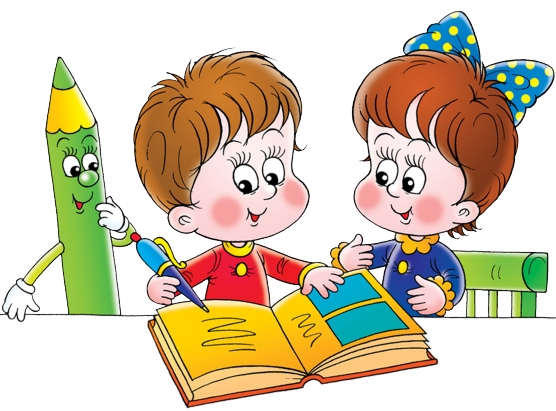 Ц1умур кьабана! Дарсиде байбихьана!
Дарсил тема: Ражаб Динмух1амаев «Хиянатчи»
Дарсил мурад:
Шаг1иргун лъай-хъвай гьаби. Асар ц1али. Бит1ун, чвахун ц1алиялъул даража борхизаби.
Хиянатлъи квешаб г1амал-хасият бук1ин лъималазда бич1ч1изаби.
Ц1алдохъабазул г1акълу ц1убазаби.
……. гьавуна
1904 (азаралда ич1нусиялда ункъабилеб соналъ) Леваша районалъул Урма росулъ
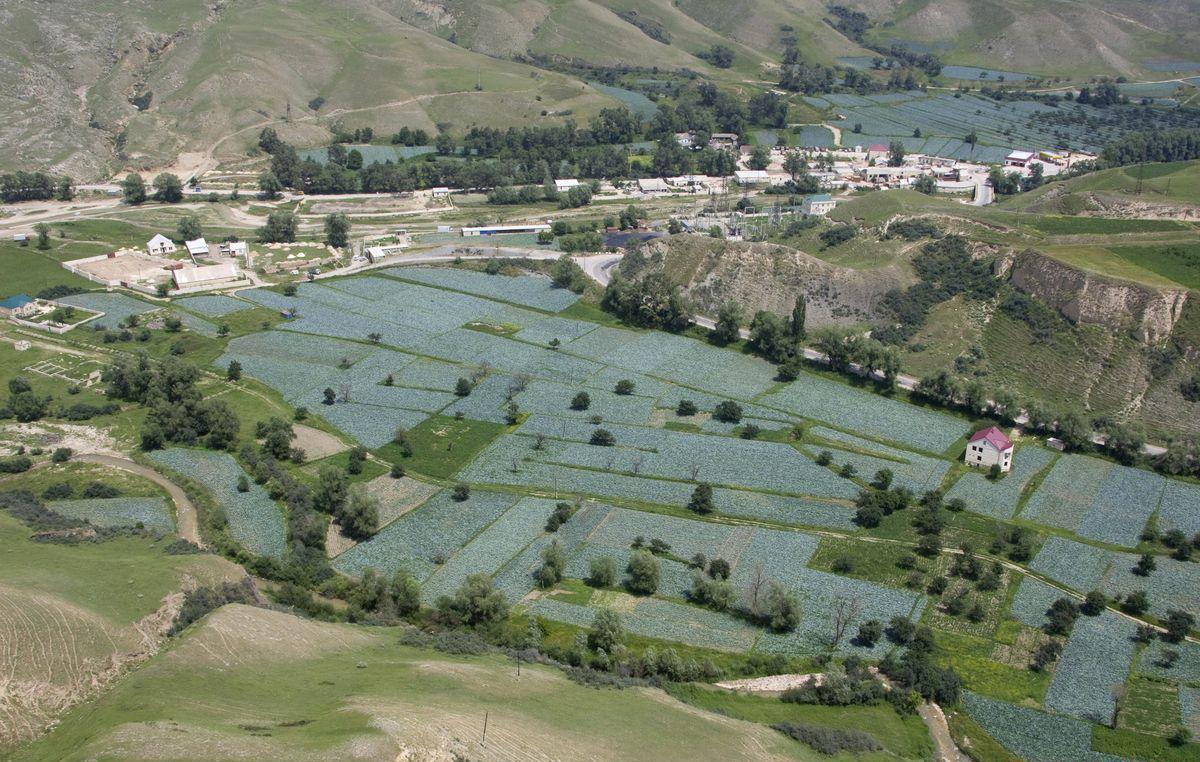 Леваша район
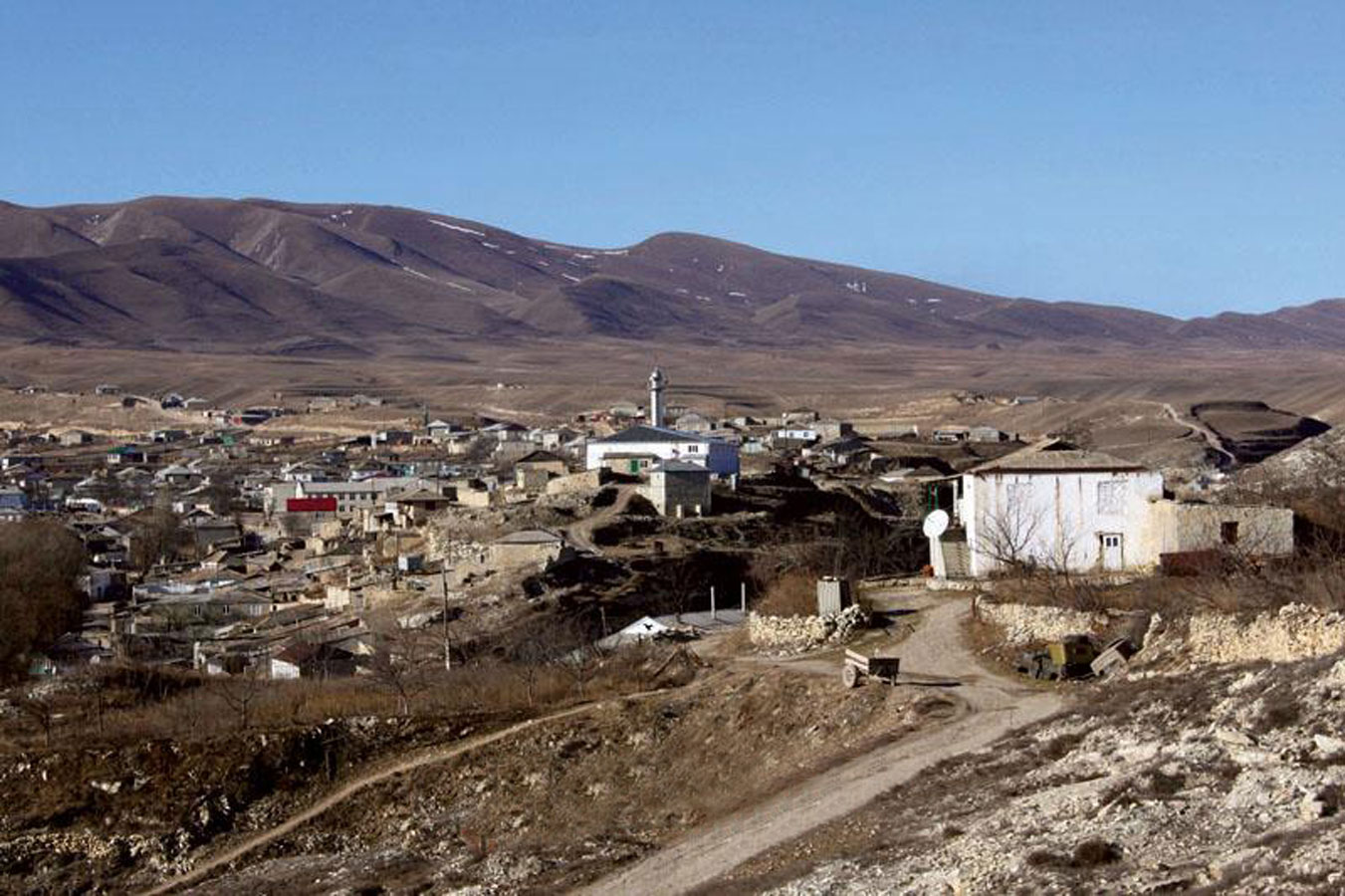 Урма росу
Редакторлъи гьабулеб бук1ана маг1арул мац1алда бахъулеб т1оцебесеб журнал «Коммунист маг1арифалъе»Г1емерал соназ бет1ерлъи гьабуна маг1арул газеталъул редакциялъе.
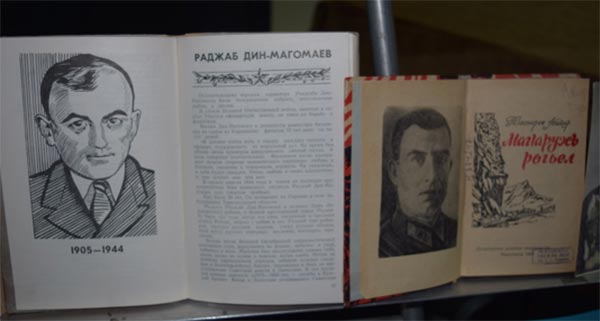 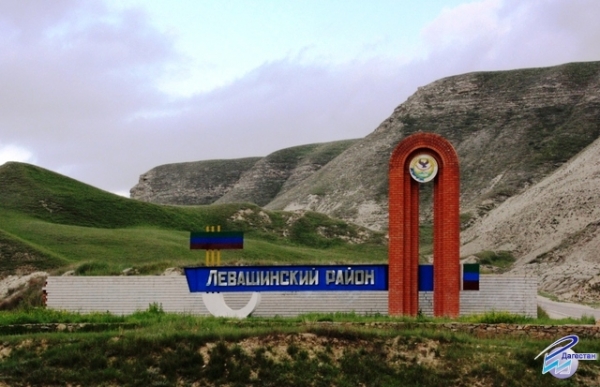 Асарал
«Хиянатчи»
«Бидухъ би»
«Хъабчилъ бах1арзал»
«Гьа»
«Т1улакьераб борохь»
«Дибир»
«Галинал гьалбал»
Ц1иял раг1абазда т1ад х1алт1и
Хиянатчи - х1алихьатчи, квешав чи (предатель,изменник)
Исхъали - ххам (драп)
Х1асил

Щиб ц1ияб жо жакъа нилъеда дарсида лъараб?
Ругищ нужер суалал»?
Бокьанищ лъимал нужее жакъасеб дарс?
Кинаб т1адкъай бокьараб ва кинаб зах1малъараб?
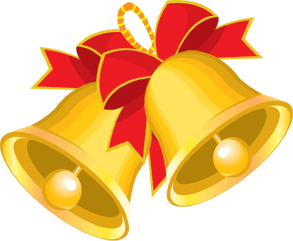 Къо-мех лъик1